TMRS: A Great Partner For Cities
Anthony Mills, Director of Education Services
2024 GFOAT Fall Conference
November 1, 2024
TMRS Partners With Cities Across Texas
Serves 938 diverse Texas cities

Populations from 500 to more than 1.3 million

Workforce sizes from 1 employee to more than 8,000
2
TMRS Provides Cities With Benefit Options
TMRS provides a menu of benefits options:

Employee Contribution Rate
City Match
Supplemental Death Benefit
Service Credits
COLAs
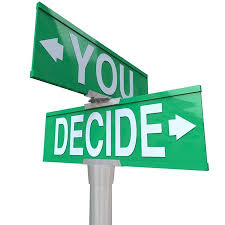 3
One of Those Options: Non-Retroactive COLA
Provides cities a more affordable option to offer a COLA to its retirees

All retirees receive the same COLA percentage

Must be adopted by December 31, 2025
4
And After 76 Years…
TMRS is Better Than Ever
5
City Services
City Services Are Better Than Ever
6
Robust City Portal
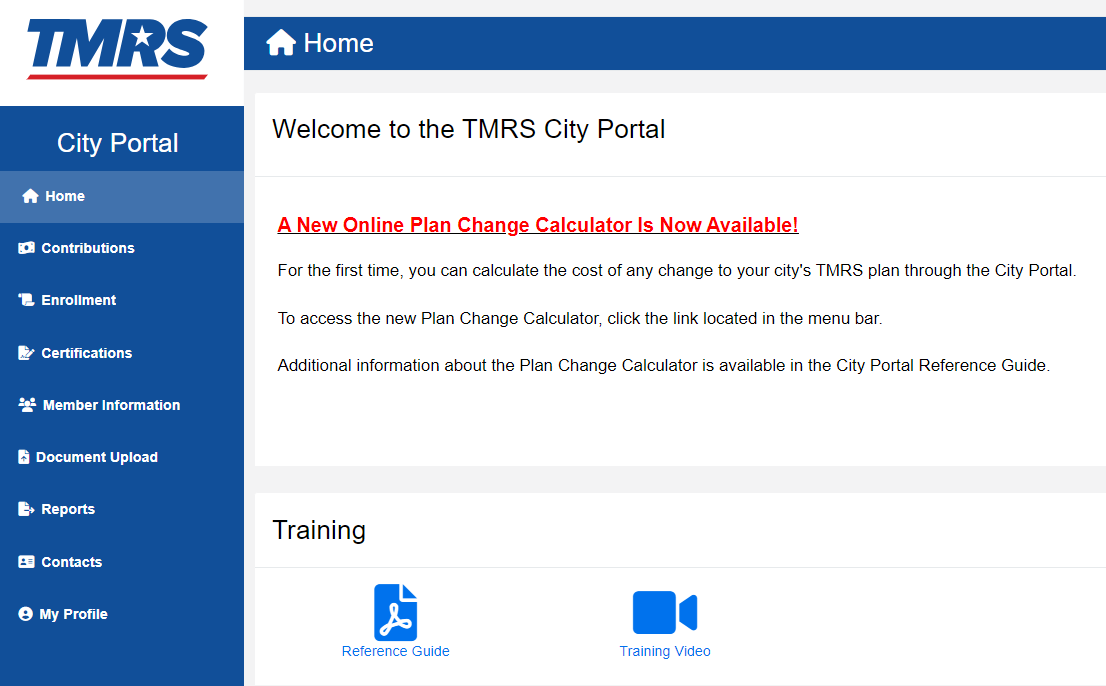 Cities can manage their TMRS plan 24/7 online

Enroll new employees, pay contributions, run reports

New Plan Change Calculator
7
City Portal Reporting Capability
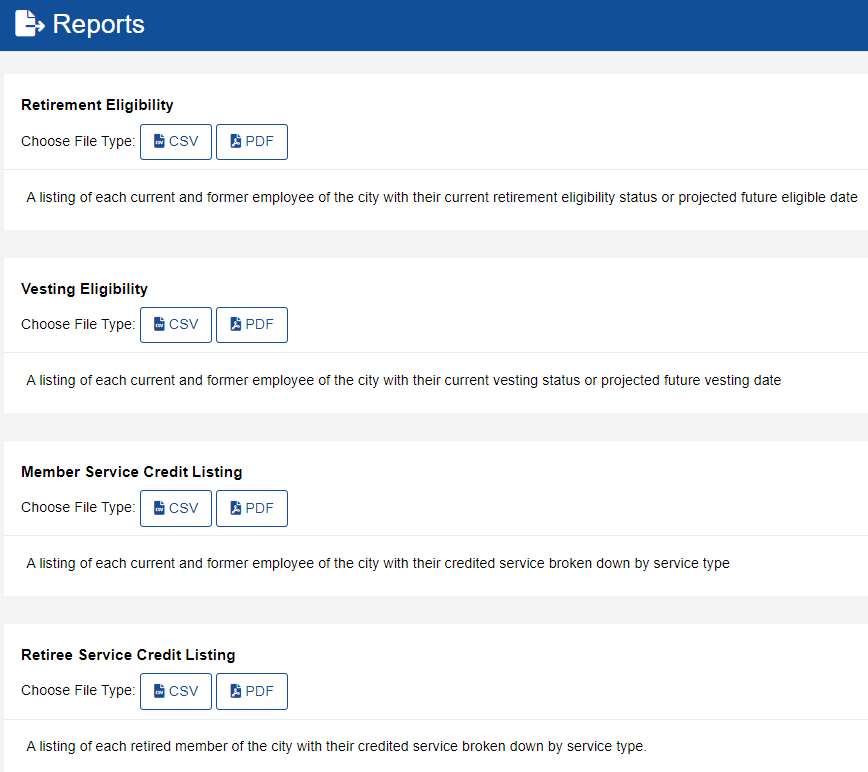 TMRS provides reports to help cities administer their TMRS plan  

Reports are also available to assist with auditor requests
8
New Plan Change Calculator
Cities can now immediately calculate the cost of changing any TMRS benefit options in a couple of clicks - without calling TMRS

Since July, more than 450 cities have used the calculator
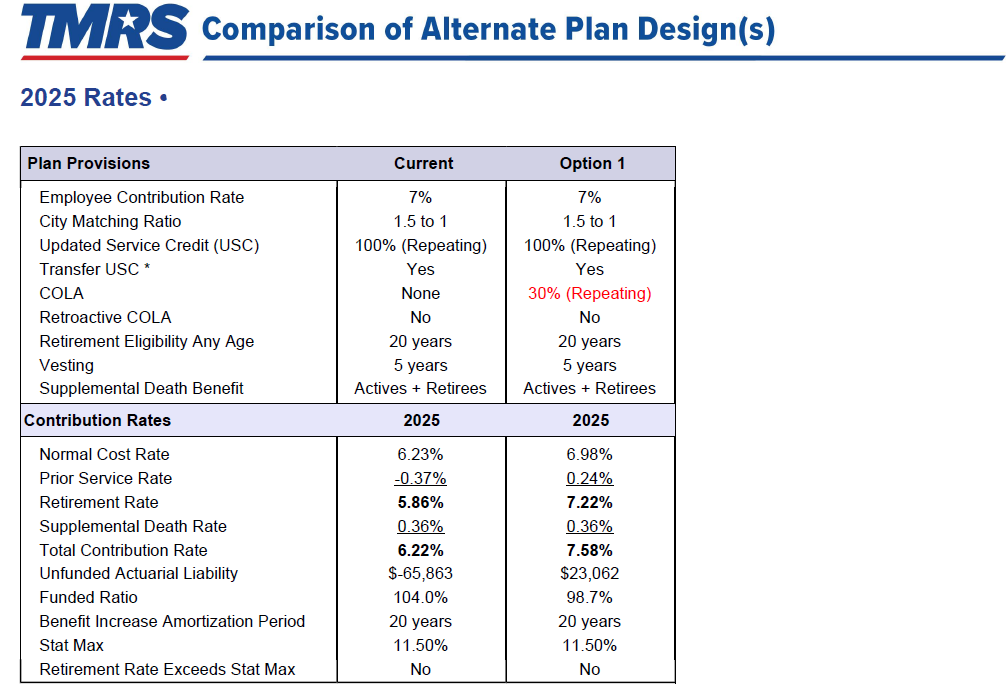 9
Online Refunds Are Now Available
No more paper

Cities certify former employees refund application online
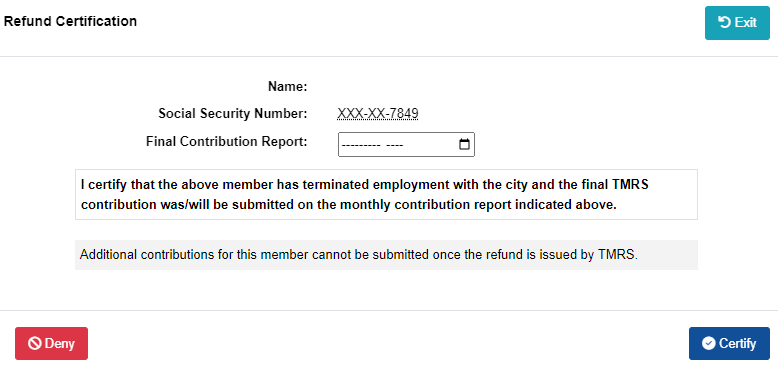 10
City Education
City training conference (October 22)
Plan funding and design
Model ordinances 
City Council education
City focus group
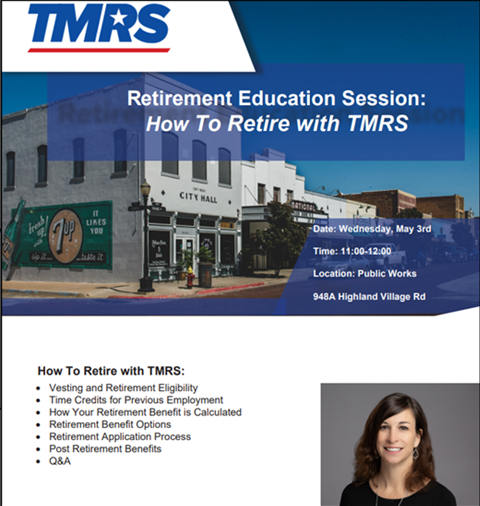 11
Monthly City Training Webinars
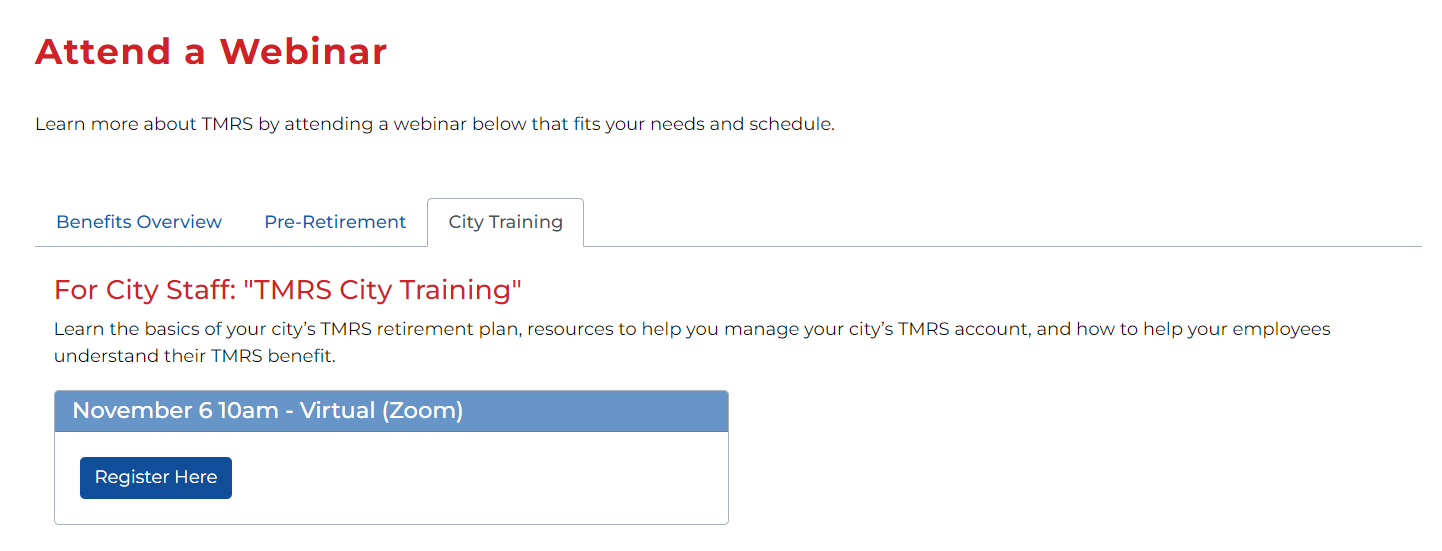 Member Services
Member Services Are Better Than Ever
13
Member Services
Unparalleled phone service: A TMRS customer service analyst answers Member calls in an average of seven seconds
Benefit fairs 
Retirement planning seminars
Member education webinars
Individual Member counseling
14
Member Counseling Sessions
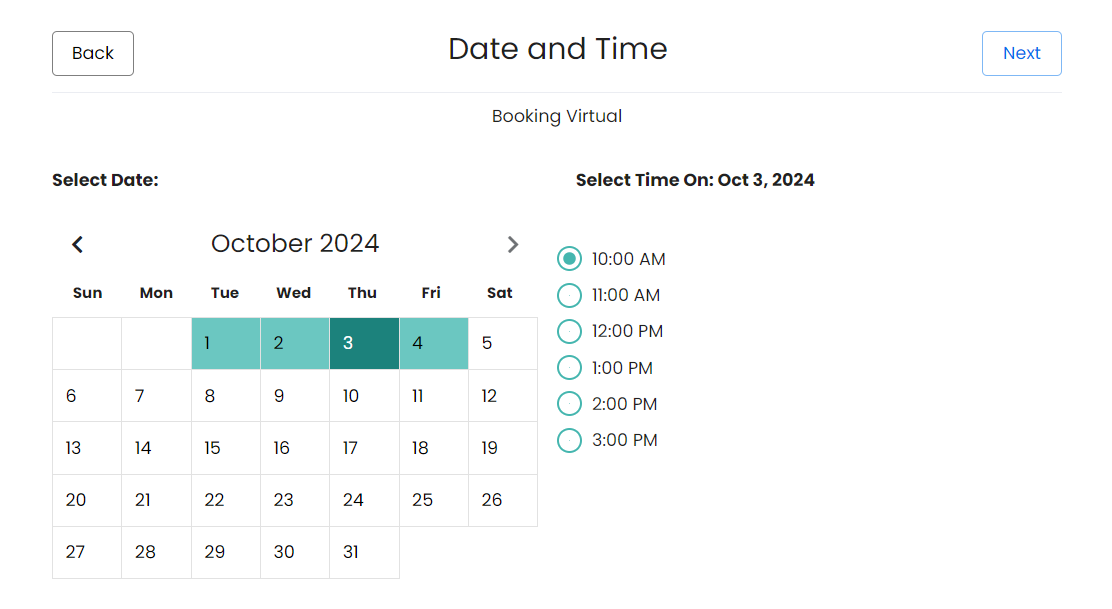 City and Member Resources
Resources Are Better Than Ever
16
TMRS.com Has Everything You Need
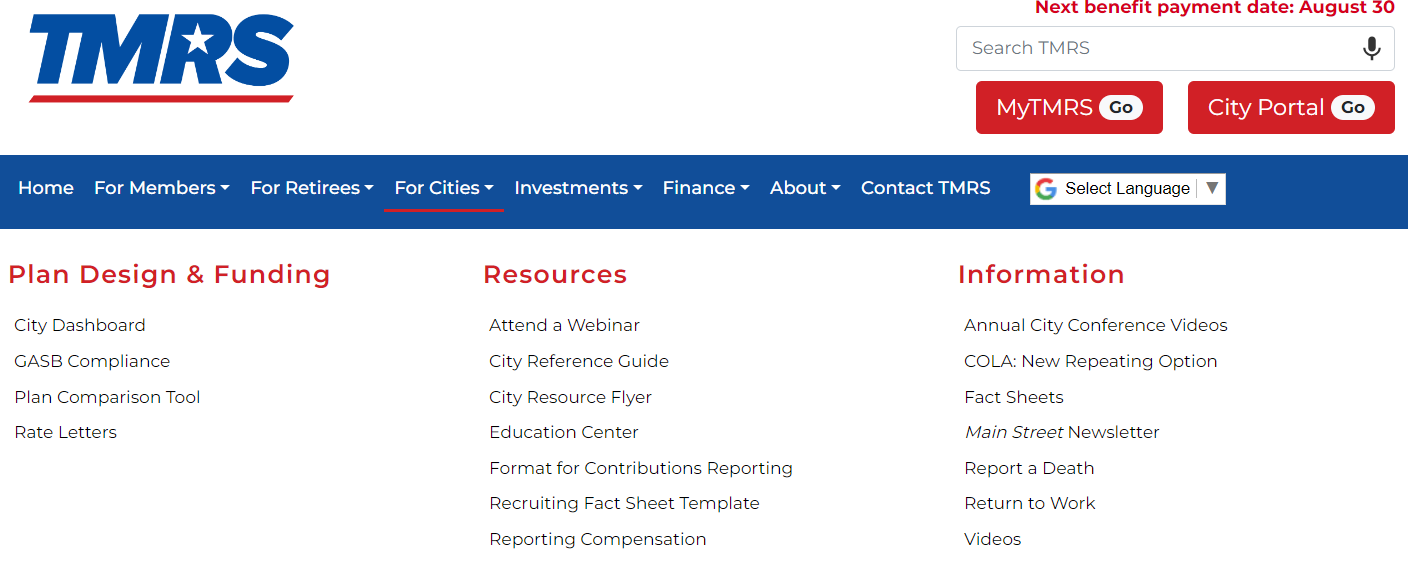 17
Member Benefits Guide and City Reference Guide
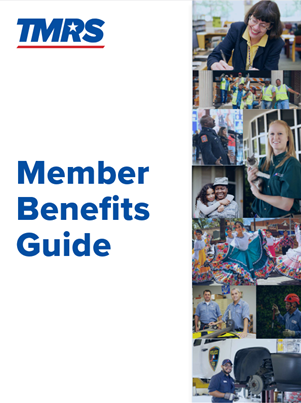 Member and City Fact Sheets
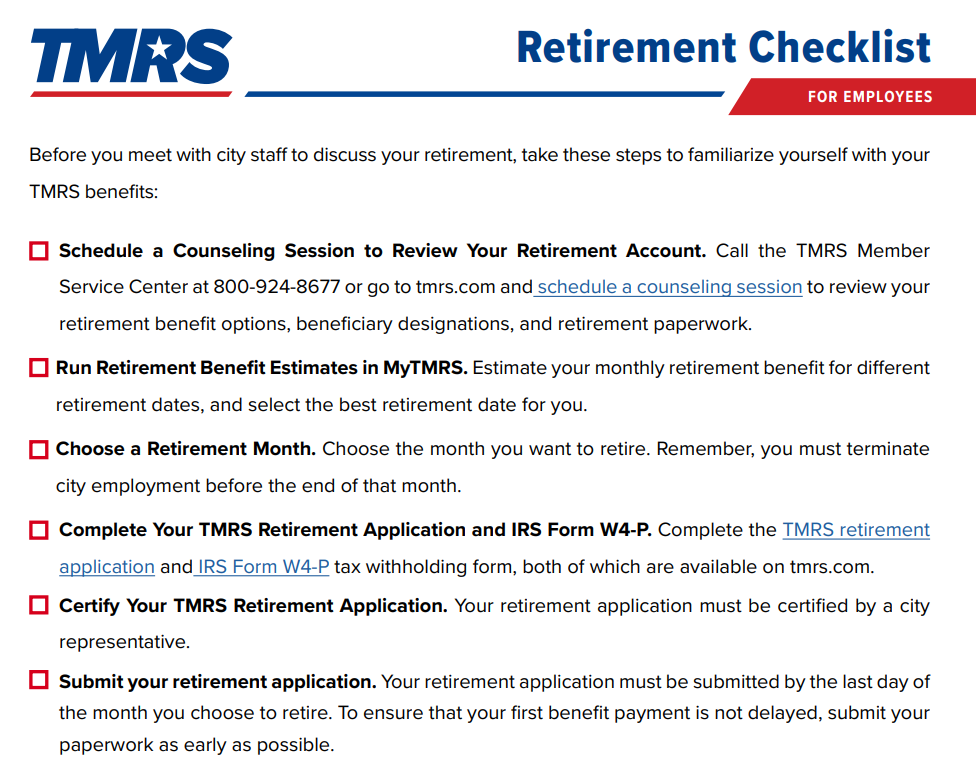 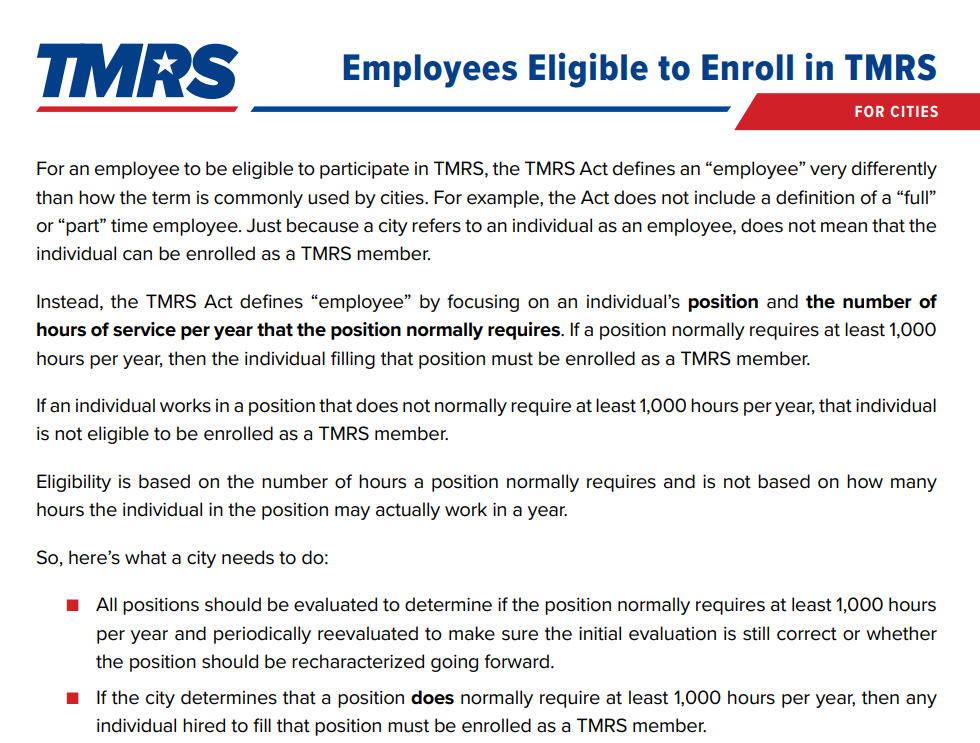 Video Library
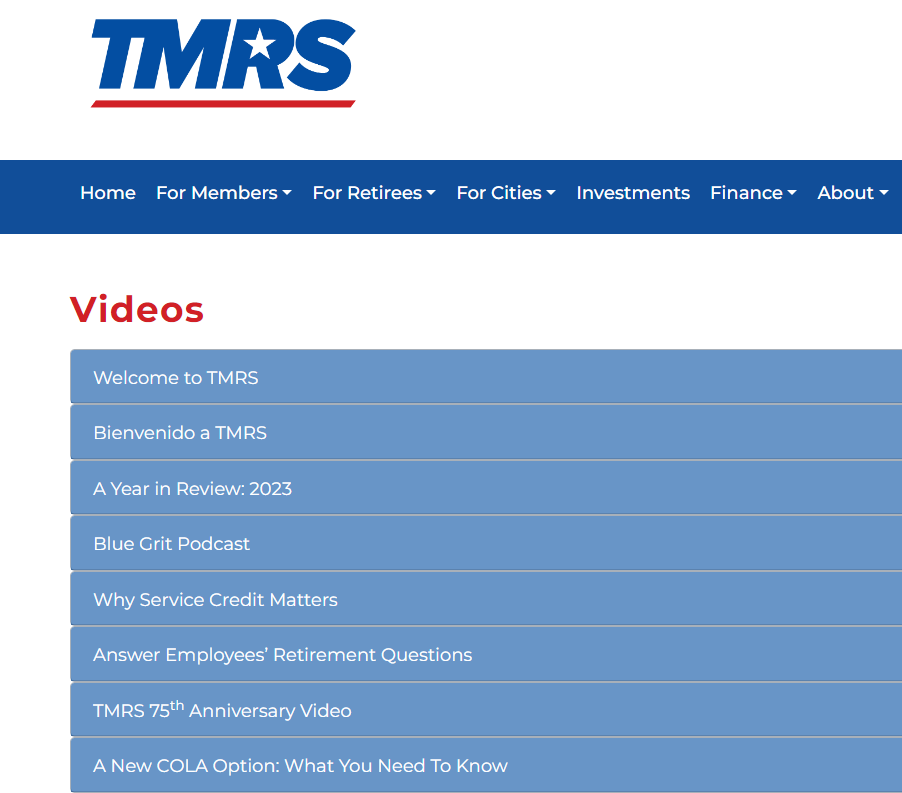 Plan Comparison Tool
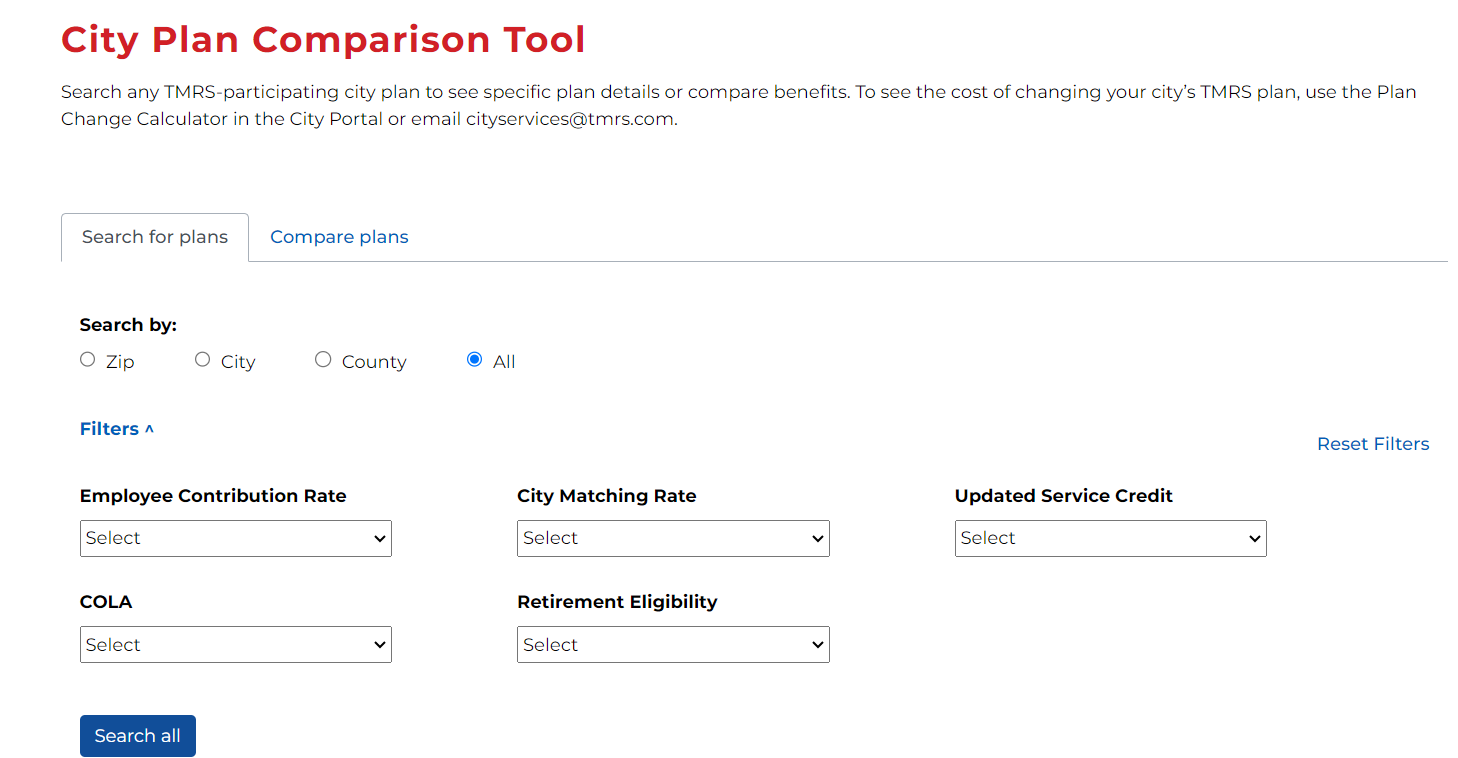 Cities can compare TMRS benefit plans 

Multiple search features

City contribution rates now included
21
Customized City Recruiting Flyer
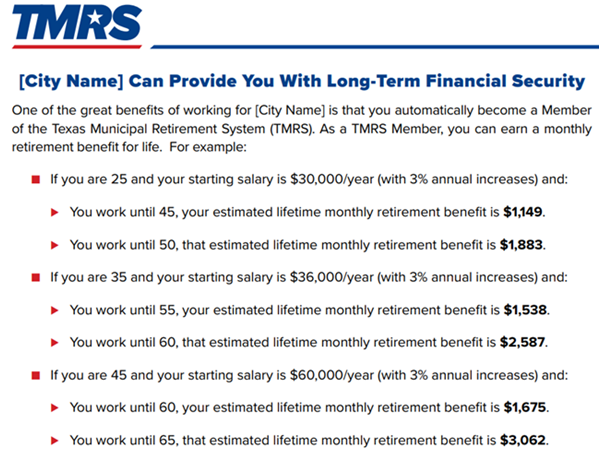 What’s Next
23
An Improved MyTMRS
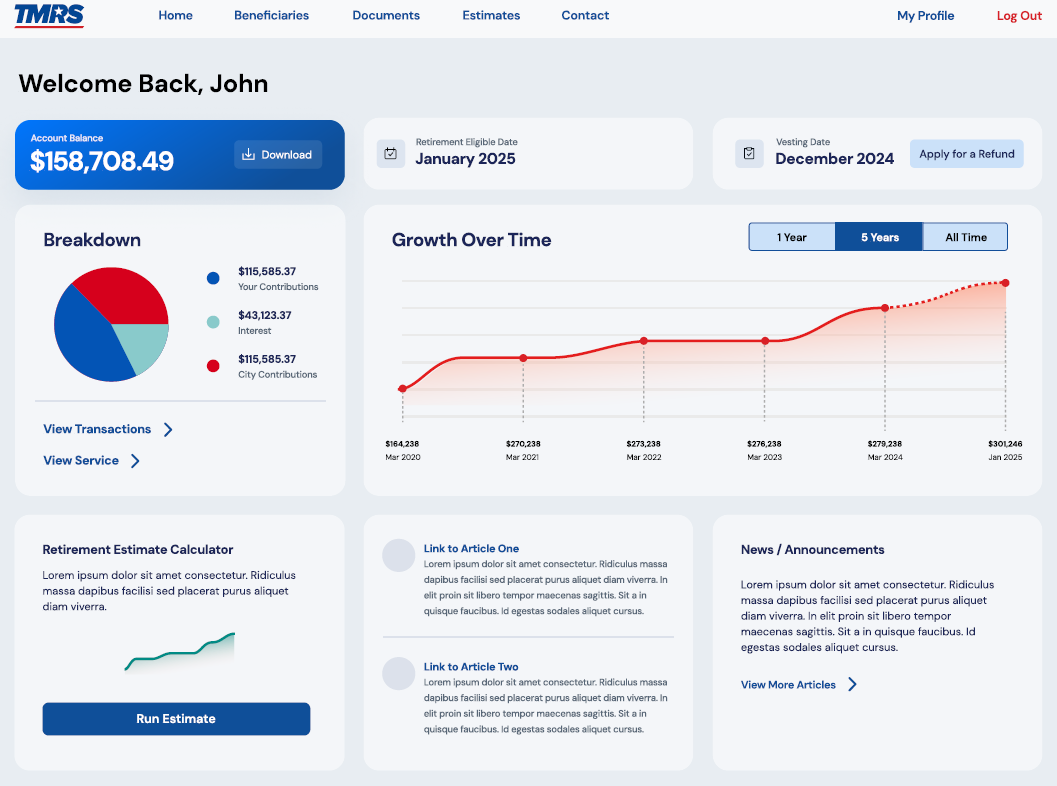 24
Online Retirement Application
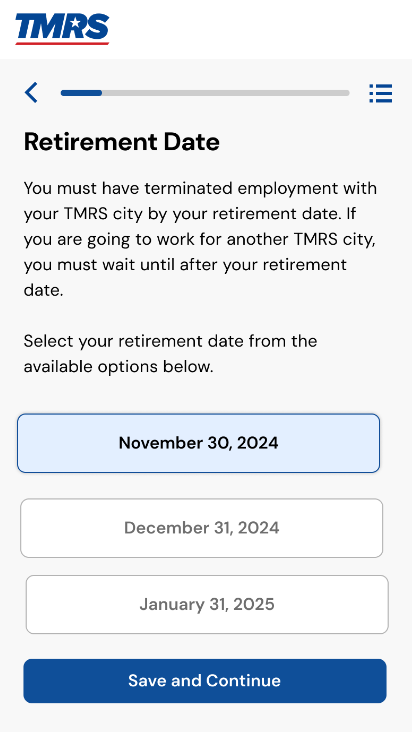 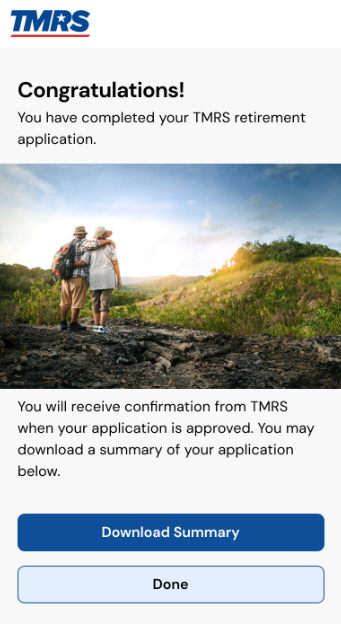 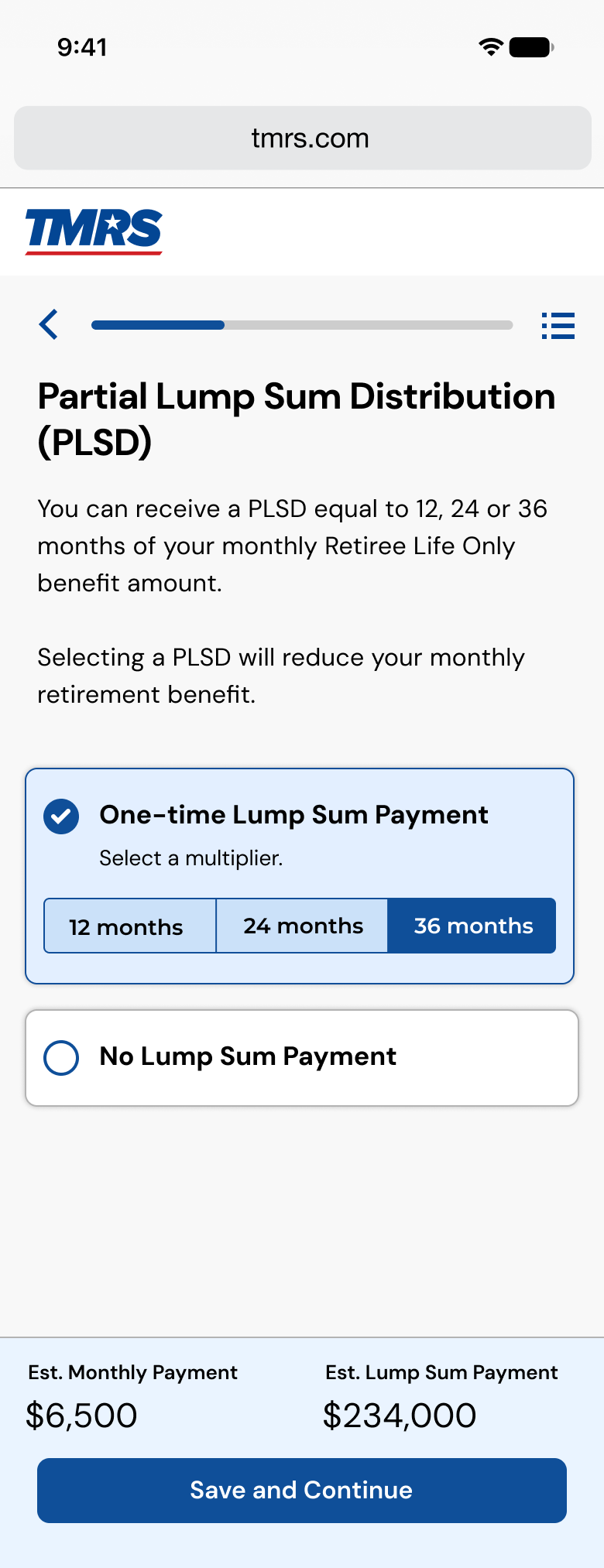 25
Continuous Quality Improvement
2025
Governor’s Award
Organizational Profile + 50 pages
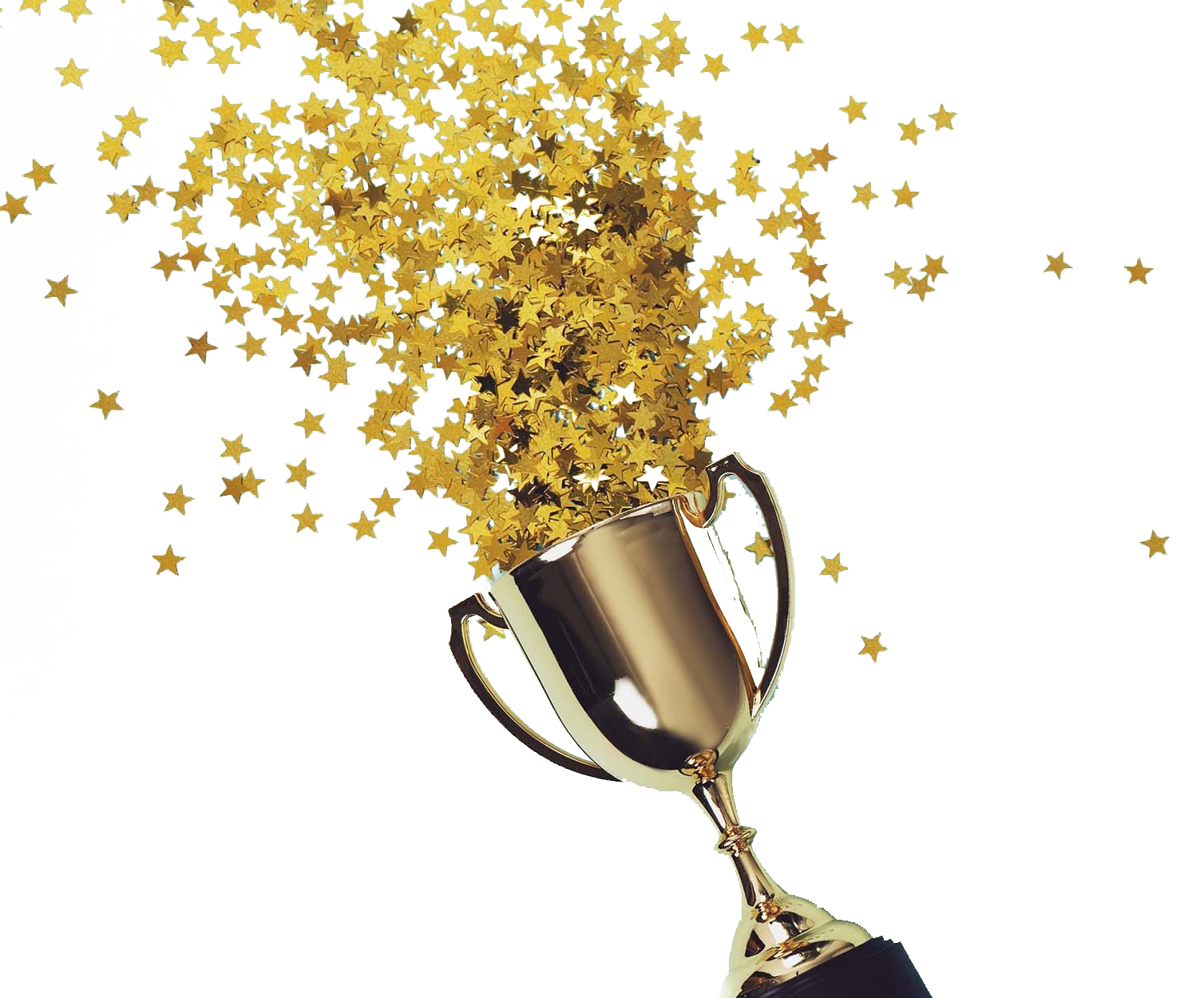 2024
Progress Level
IN PROGRESS
Organizational Profile + 35 pages
2024
Commitment Level
AWARDED
AWARDED
Organizational Profile + 20 pages
AWARDED
2024
Engagement Level
AWARDED
Organizational Profile + 10 pages
AWARDED
2023
Pioneer Level
AWARDED
Organizational Profile – 5 pages
26
[Speaker Notes: Talk about how we are working on the Progress level now, and before we can receive the Governor’s award, QTF will send a team for a site visit to watch how we do things first hand.]
We Welcome Your Feedback
Anthony Mills
Director of Education Services
amills@tmrs.com
(512) 225-3764
27